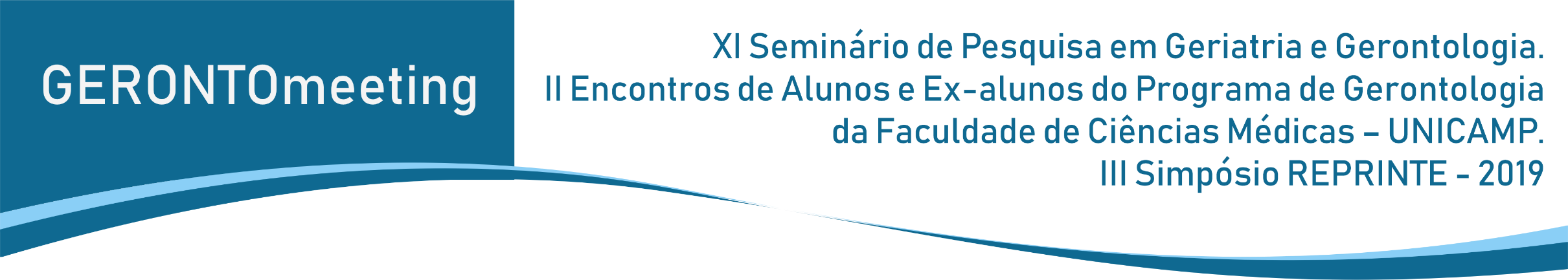 TITULO TITULO TITULO TITULO TITULO TITULO TITULO TITULO TITULO TITULO TITULO TITULO TITULO TITULO TITULO TITULO TITULO TITULO TITULO TITULO
 

AUTOR 11,  AUTOR 22, AUTOR 33, AUTOR 44, AUTOR 55, AUTOR 66

1 Instituição, País. 2 Instituição, País. 3 Instituição, País. 4 Instituição, País. 5 Instituição, País. 6 Instituição, País
Campinas
Out/2019
Sub-Título
Lorem ipsum dolor sit amet, consectetur adipiscing elit, sed do eiusmod tempor incididunt ut labore et dolore magna aliqua. Ut enim ad minim veniam, quis nostrud exercitation ullamco laboris nisi ut aliquip ex ea commodo consequat. Duis aute irure dolor in reprehenderit in voluptate velit esse cillum dolore eu fugiat nulla pariatur. Excepteur sint occaecat cupidatat non proident, sunt in culpa qui officia deserunt mollit anim id est laborum.
Tópicos
Lorem ipsum dolor sit amet;
Lorem ipsum dolor sit amet;
Lorem ipsum dolor sit amet;
Lorem ipsum dolor sit amet;
Lorem ipsum dolor sit amet;
Lorem ipsum dolor sit amet;
Lorem ipsum dolor sit amet;
Imagem
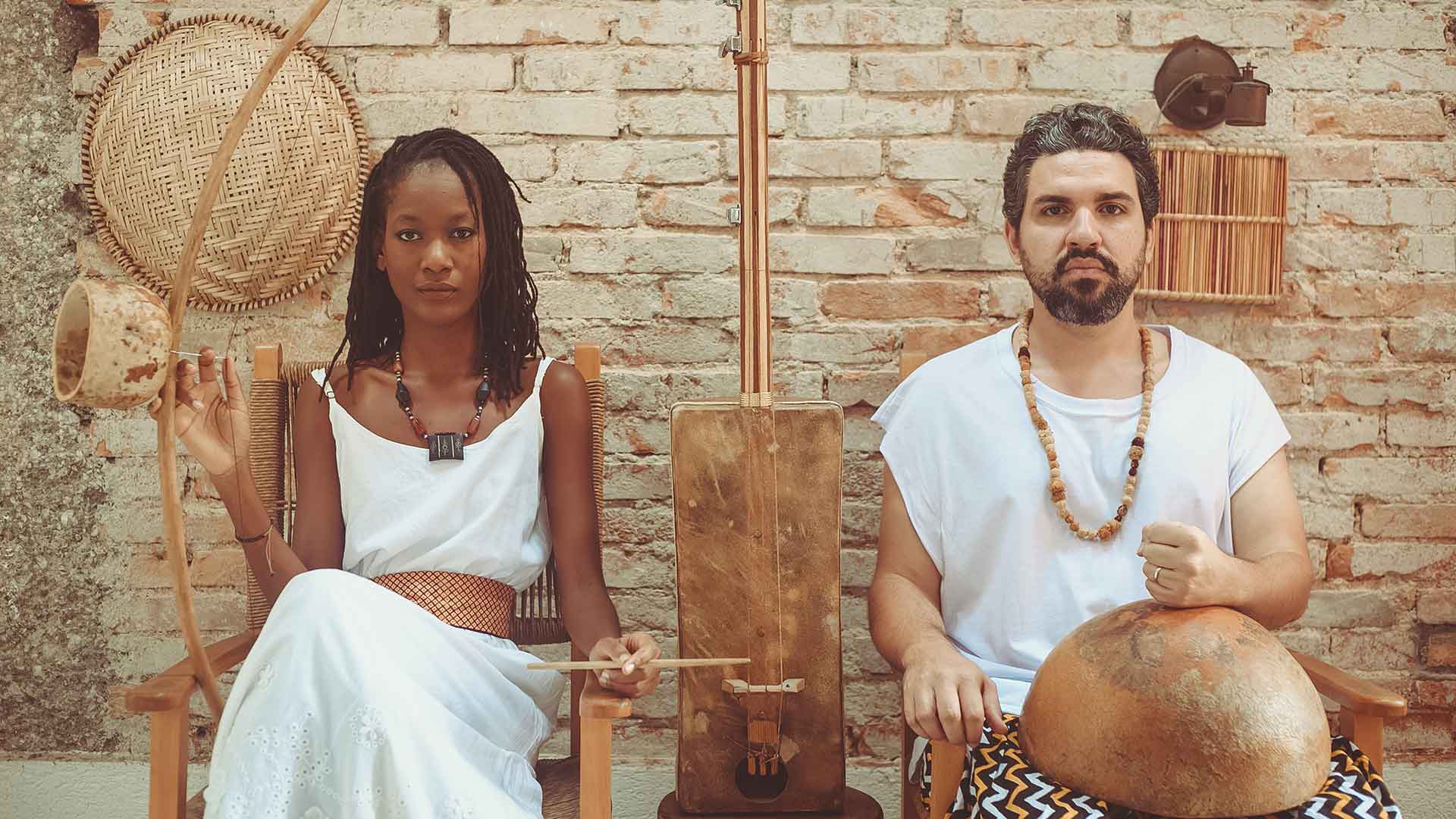 Legenda – Imagem Exemplo